18-20 October 2021, Online conference
Title of the presentation
Presenter’s name
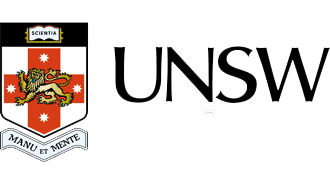 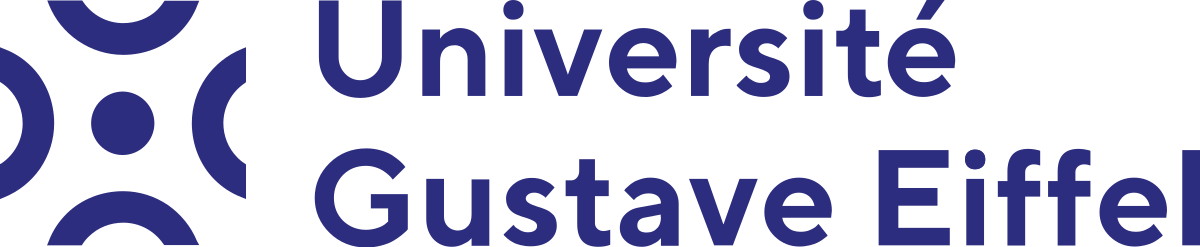 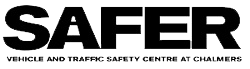 Title
Lorem ipsum dolor sit amet, consectetur adipiscing elit. 
Ut fermentum a magna ut eleifend. Integer convallis suscipit ante eu varius. 
Morbi a purus dolor. Suspendisse sit amet ipsum finibus justo viverra blandit. 
Ut congue quis tortor eget sodales.
DDI 2021 – Disconnected drivers during manual, assisted and automated driving
2
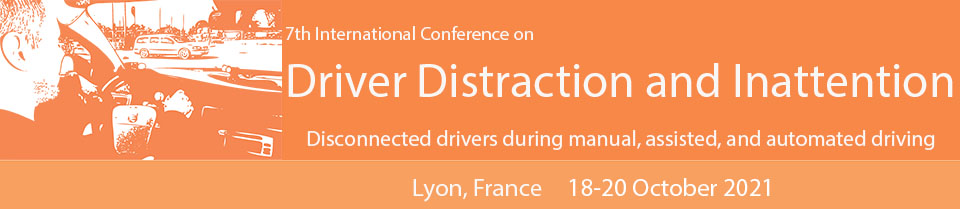 18-20 October 2021, Online conference
Thanks for your attention
Name
example@example.com
www.example.com